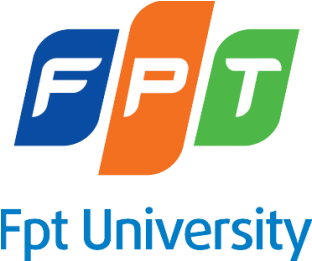 Project members
4 Up
23/08/2011
Mobile Travel Guide
2
Table of content
1
2
3
4
5
6
7
23/08/2011
Mobile Travel Guide
3
1. Introduction Background
Travel develop so fast.
Too much luggage!

Mobile application.
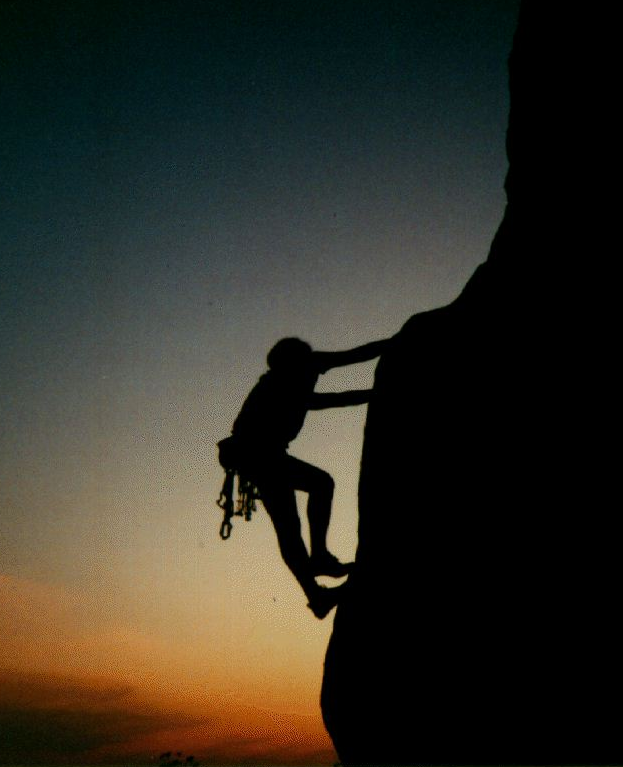 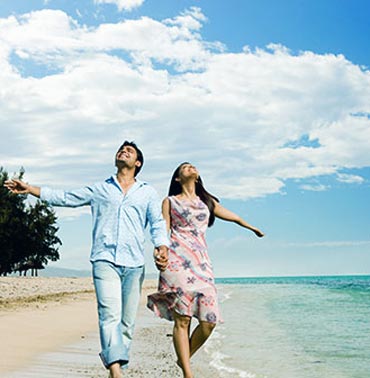 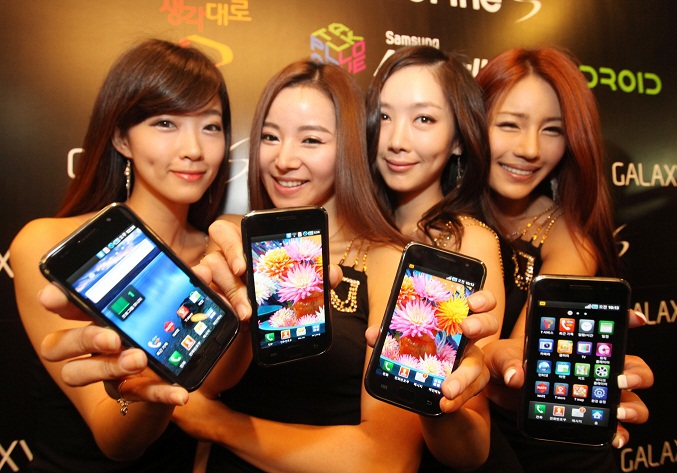 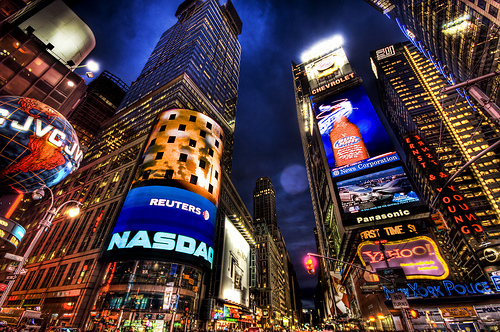 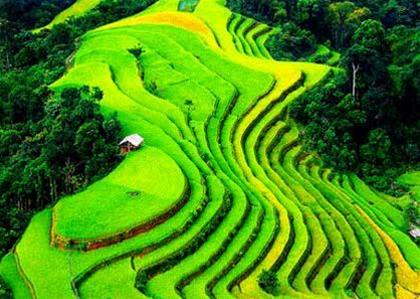 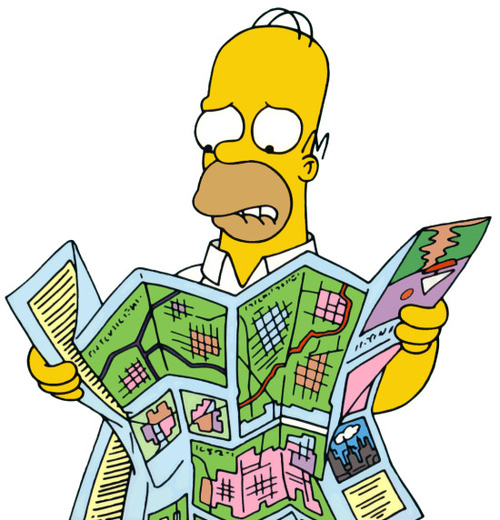 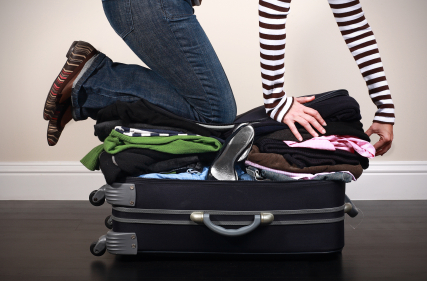 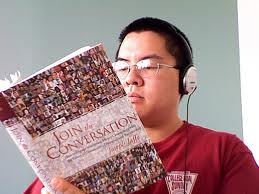 4
23/08/2011
Mobile Travel Guide
[Speaker Notes: - Du lịch phát triển nhanh
- Khó khăn khi đi du lịch: mang theo bản đồ, tìm địa điểm hay,  sách Ngôn ngữ (nhưng câu nói thông dụng), đổi tiền. Lỉnh kỉnh, phức tạp.]
1. Introduction Literature review
Advantage:
Fast.
Rich of information.
Rich of function.

Disadvantage:
Only support for alone traveler.
Not focus on travel.
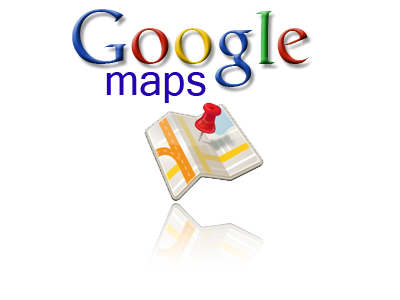 23/08/2011
Mobile Travel Guide
5
1. IntroductionProposed system
Advantage:
Hotel, flight information.
Book room or flight.
Best for prepare a trip.

Disadvantage:
Not support on travel time.
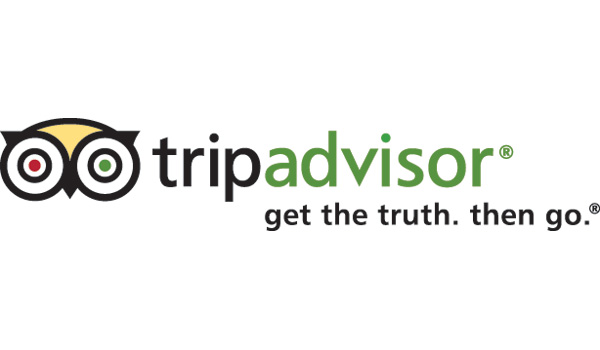 23/08/2011
Mobile Travel Guide
6
1. Introduction Proposed system
New Feature:
Travel with group.
Easy to chat and share.
Support foreign travel 
(common conversation).

Inheritance from existing system:
International travel.
Digital map.
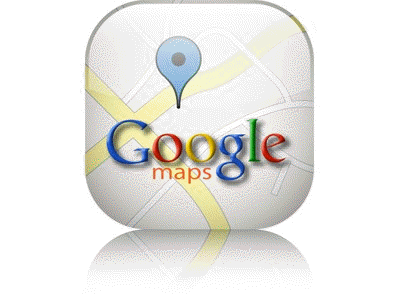 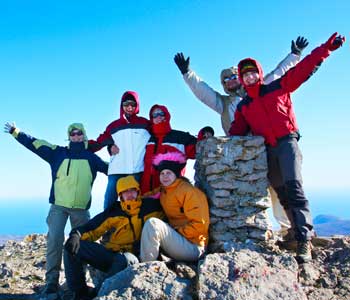 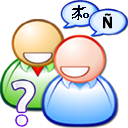 23/08/2011
Mobile Travel Guide
7
1. IntroductionTechnology choices
Server
Client
.Net 4.0 
Web Service 
Tools:
VS 2010
MS SQL 2008 R2
IIS7
MVC
Java 
Tools:
Java Deployment Toolkit (JDK)
Eclipse (Galileo/Helios) for develop J2EE application
Google App Engine SDK for Java 
The Google Plug-in for Eclipse
Plug-in ADT for eclipse
Android SDK
8
[Speaker Notes: can co version cua tool 
+ cong nghe can noi ve uu diem nhuoc diem cua tool 
+ cong nghe da chon SQL server 2008 R2 
+ tai sao chon android  
	phat trien manh 
	ngay cang pho bien 
	dua ra them thong tin tham khao]
2. Project managementProject goal
Scope
Success
Time
Cost
9
[Speaker Notes: Mucj tiêu cho project 
Time
Scope
Cost]
2. Project managementProcess model
always have a running version of the program
Difficult in specify all requirement
Save effort when requirement changed
Limit time and experience
10
[Speaker Notes: Neu li do chon model Iterative and incremental
Neu loi ich cua viec dung model nay]
2. Project managementProject organization
11
[Speaker Notes: Tổ chức của team]
2. Project managementMilestone
Intro
R1
Project plan
R2
Requirement
R3
Design
R4
Coding
Unit testing
Testing
R5
User
    Manual
R6
12
[Speaker Notes: Để đạt được target về time thì define ra các milestones]
2. Project managementProject Plan
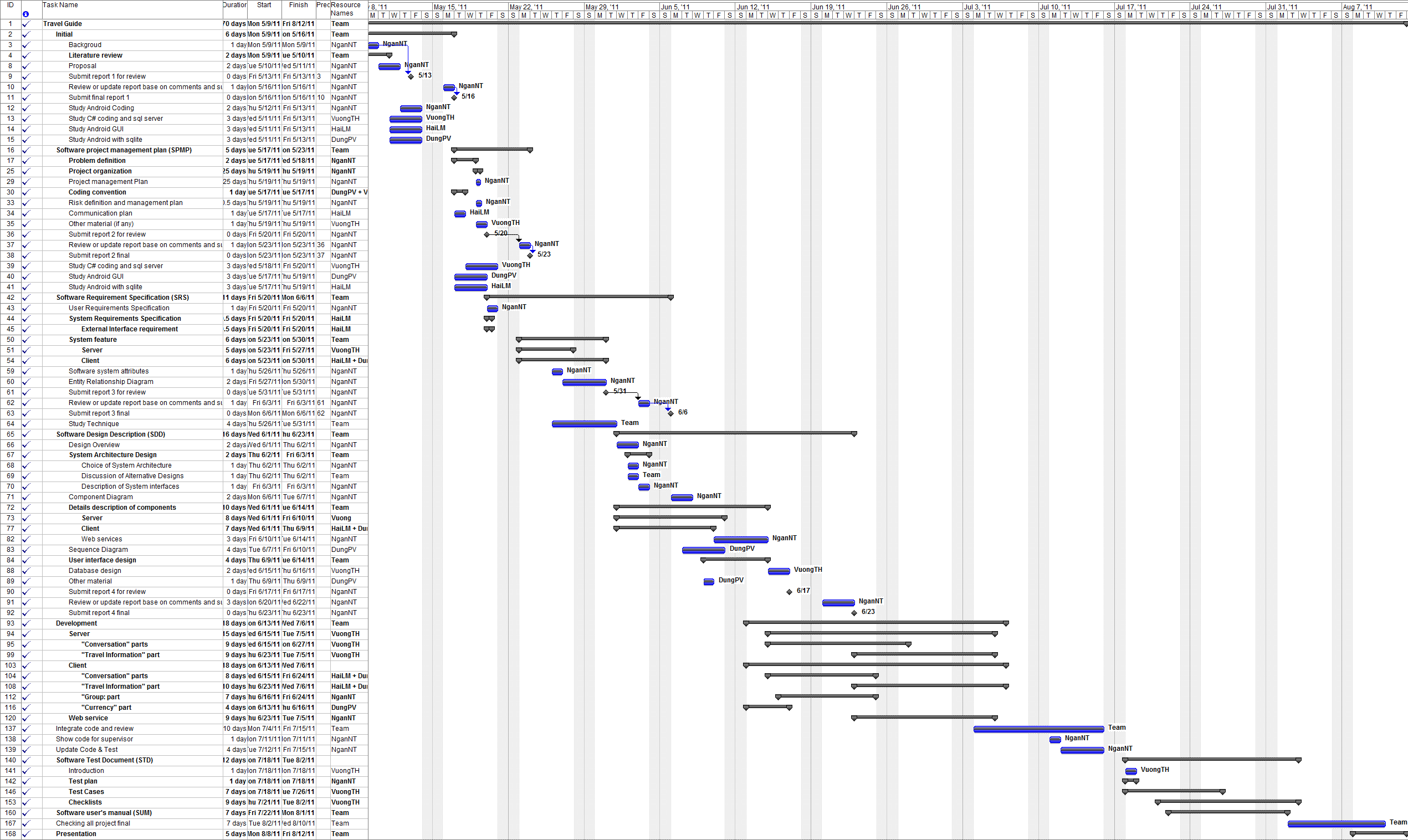 13
2. Project managementTime management
14
2. Project managementApproach Methodology
15
2. Project management Risk Management
1
1
New Technology
Study
2
2
Requirement Changes
Clarify requirement
3
3
Time Management
Team Rules
4
4
Management Experience
Supervisor’s advices
16
2. Project managementCommunicate tools
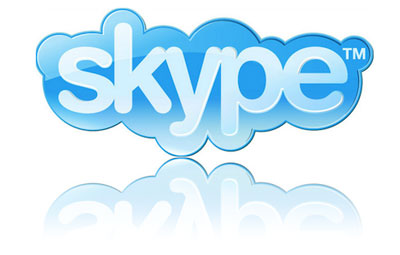 3 times per week
keep track with the team’s work everywhere
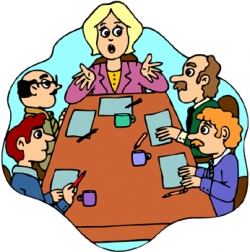 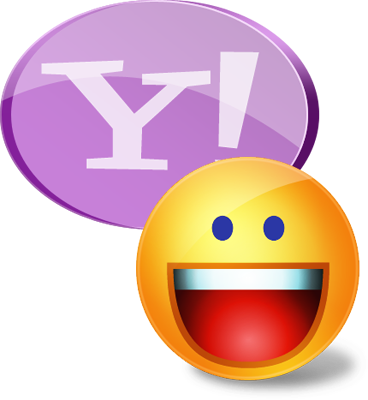 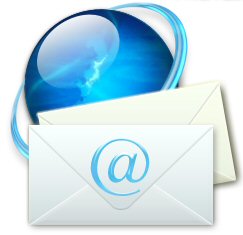 Emergency case
Daily report, problem sharing , etc.
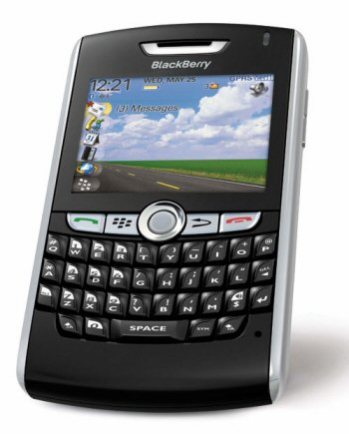 17
2. Project managementTeam rules
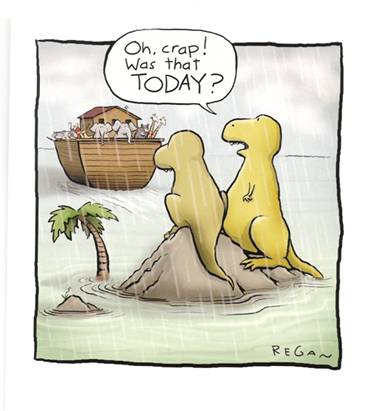 5-10k
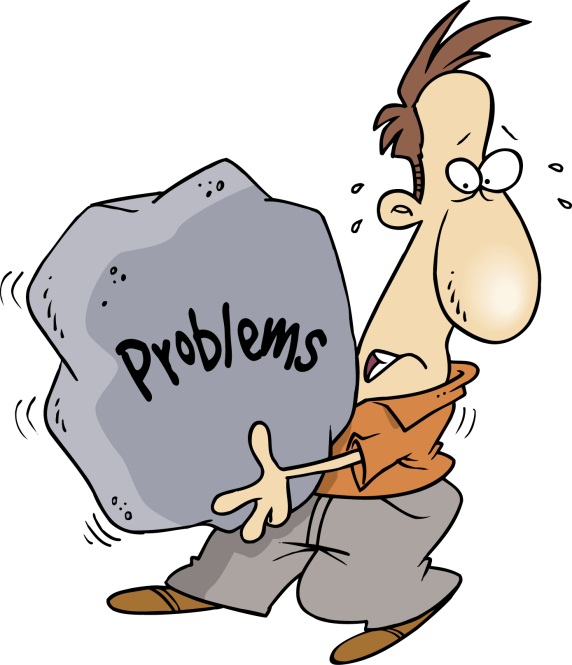 5k
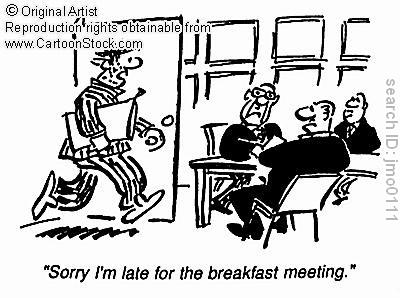 18
[Speaker Notes: Noi ve rule cua team
Miss deadline 5k
Gap van de ma ko raise len phat 10k
Toi hop team muon 5k
…]
3. Requirement SpecificationServer App – Functional requirement
Manage data (manual by particular record and automatic by excel)
Insert 
Update
Delete
View
19
3. Requirement SpecificationClient App – Functional requirement
Common conversations in multiple language.
Currency exchange application with up-to-date rate.
View and search places
Provide facilities for group of user
20
[Speaker Notes: Thêm ảnh vào slide này nhé
1- ảnh part 1
2- ảnh part 3
3- ảnh part 2
4- ảnh tổng hợp các tiện ích cho group user]
3. Requirement SpecificationNon-Functional requirement
Reliability 
Availability 
Maintainability  
Performance
21
Client
4. Design and Implementation System Overview
SERVER
DB
Web services
Window – App
Administrator
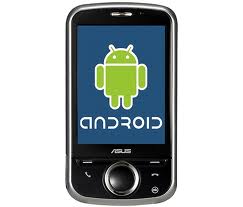 http/json
SOURCE
22
4. Design and Implementation Server App – Architecture
Client
Data Source
Data Source
Internet
Services
Common
Travel Conversation
Travel Information
Validation
Controller
Objects
.NET FRAMEWORK
Utilities
Data Access
23
Database
4. Design and Implementation Server App – Class Diagram
24
4. Design and Implementation Service – Class Diagram
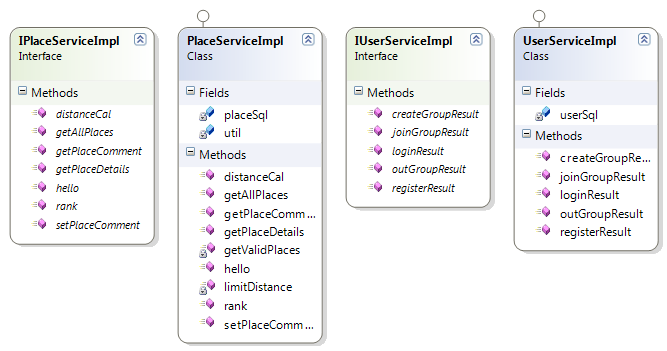 25
4. Design and Implementation Sequence Diagram
26
4. Design and Implementation Client App – Architecture
Layout
Service
Common
Logging
Home
Conversation
Place & Group
Currency
Message
DB Adapter
SQLite
27
[Speaker Notes: Client được phát triển theo mô hình MVC
Tầng giao diện được implement bằng package Layout
Tầng bussiness được implement bằng các package: home,…
Tầng tương tác với cơ sở dữ liệu được implement bằng package DB Adapter]
4. Design and Implementation Client App – Class diagram
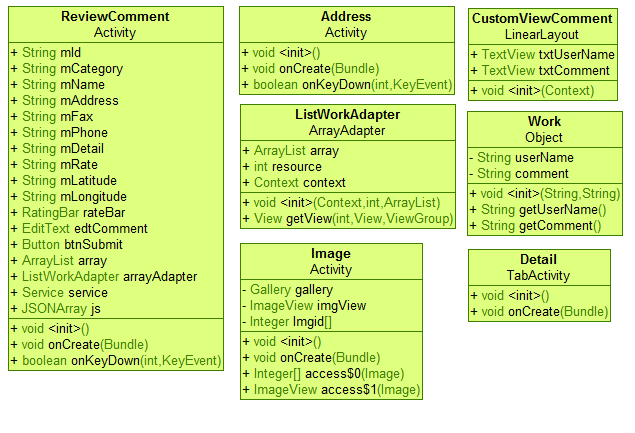 28
4. Design and Implementation Client App – Sequence Diagram
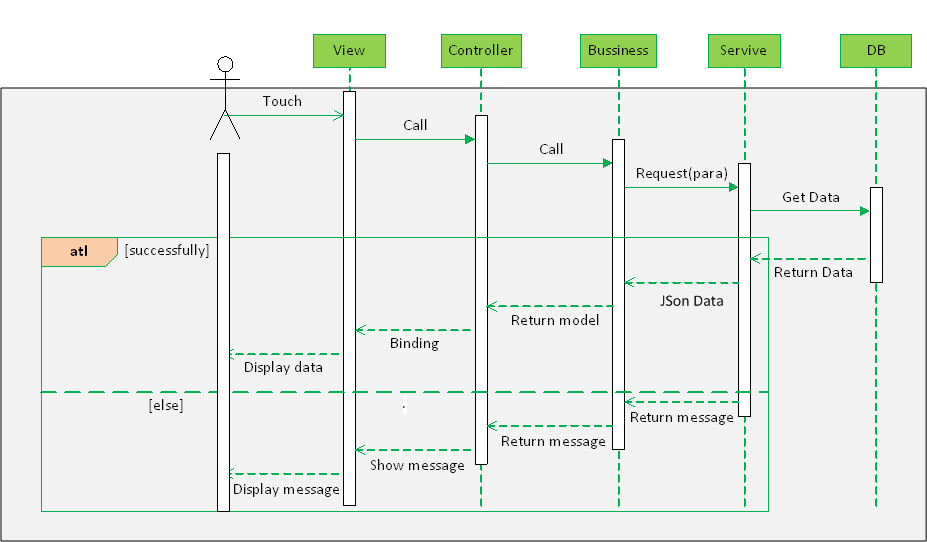 29
4. Design and Implementation Database
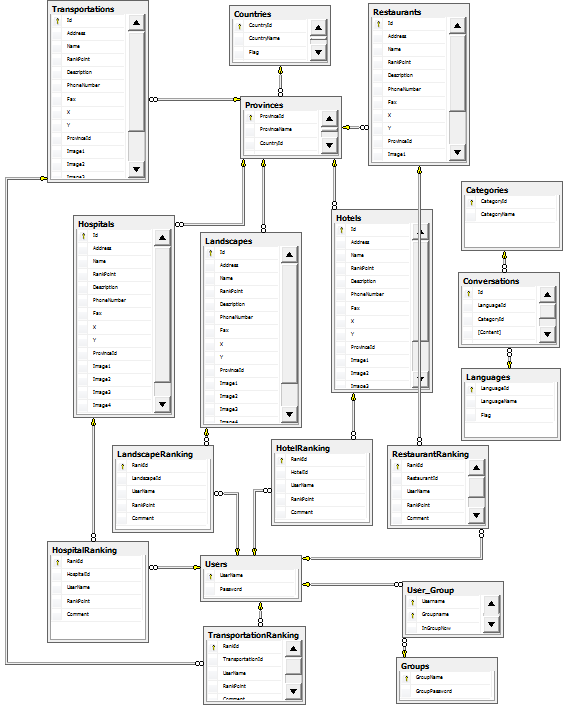 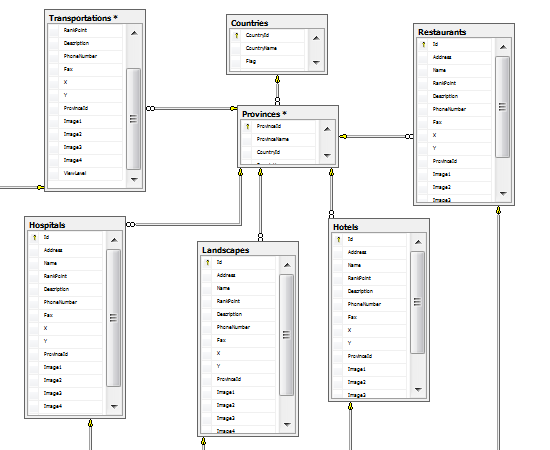 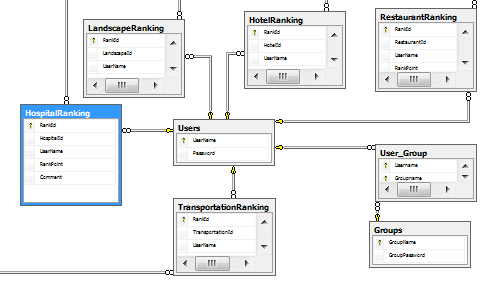 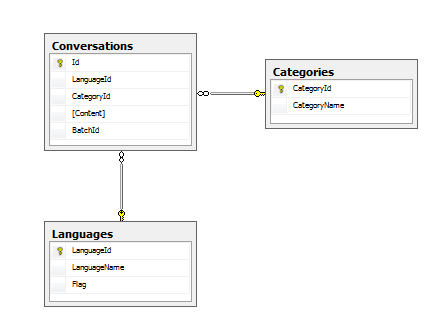 group
ranking & comment
5. TestingTest strategy
Test types:
Functional testing
User interface testing
Data Volume testing
Installation testing
5. TestingTest stage
5. TestingTest schedule
5. TestingTest plan
Features to be tested: 
	All features listed in requirement
Features not to be tested:
	Features not listed in requirement.
5. TestingHow to test
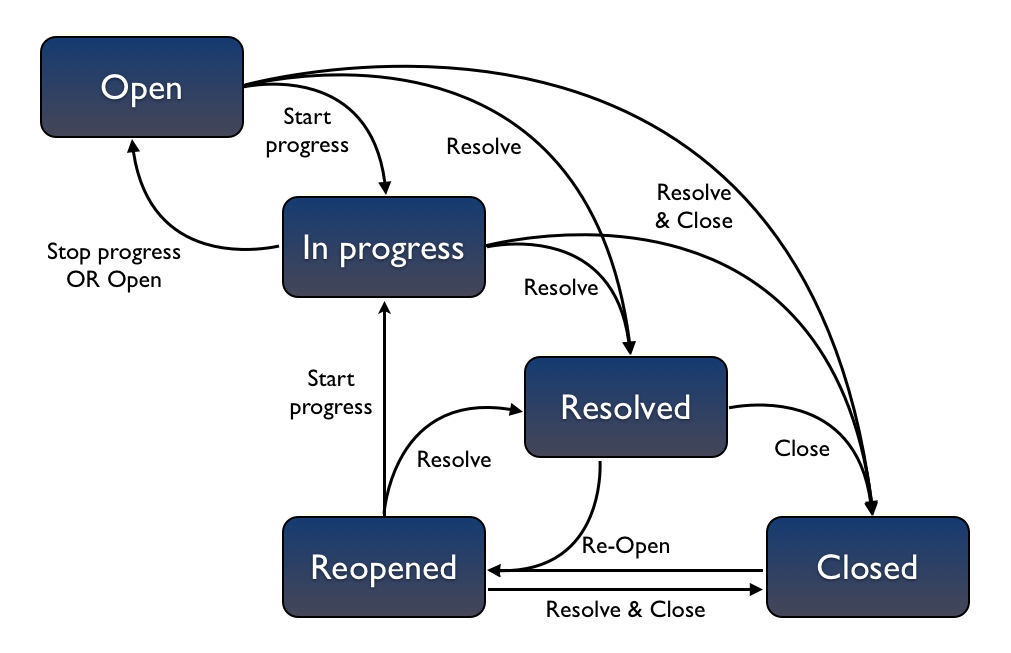 35
5. TestingTest report
6. Lesson learn
Requirement specify 
Project management
Team work
37
Demo & QA
38